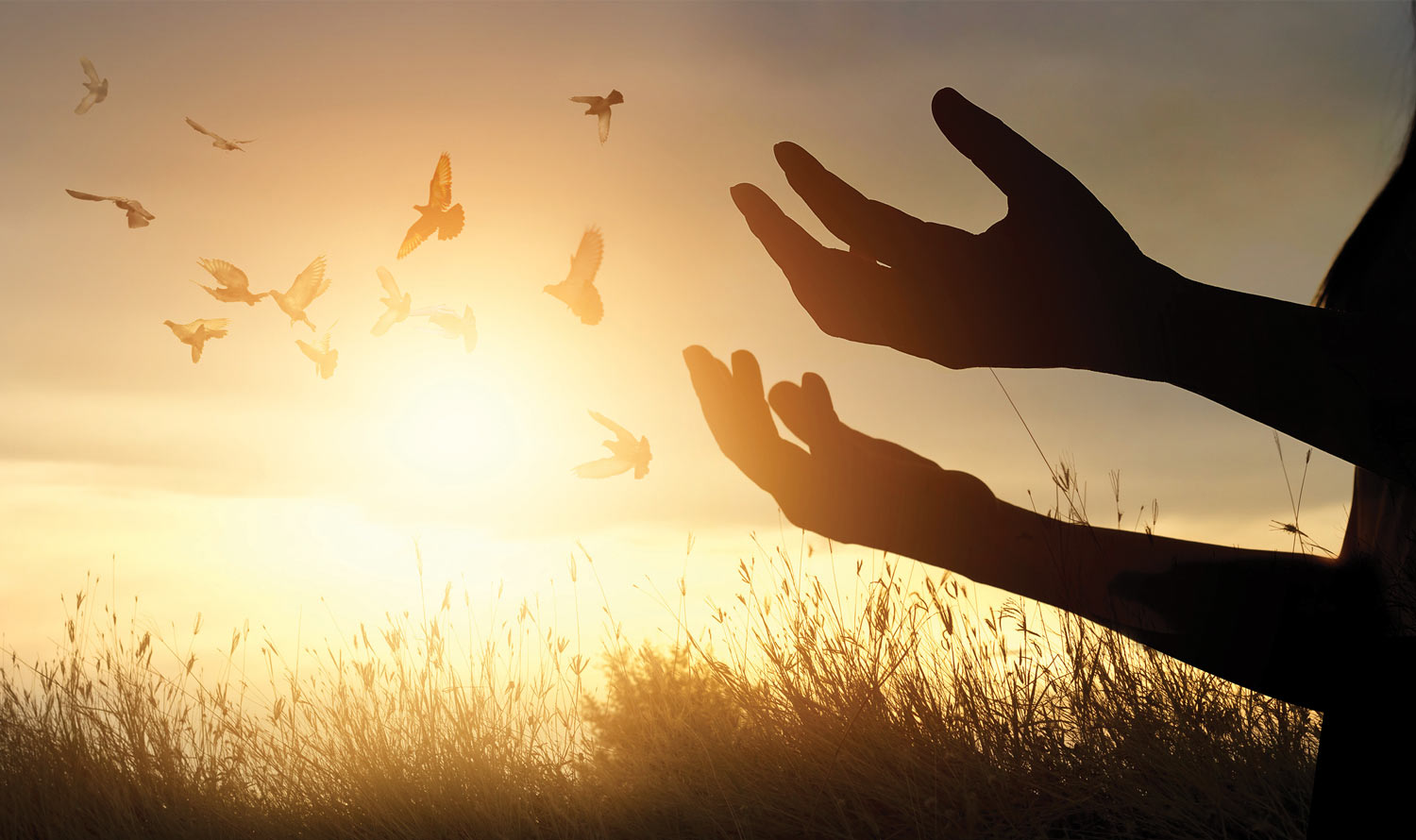 What is Spirituality?
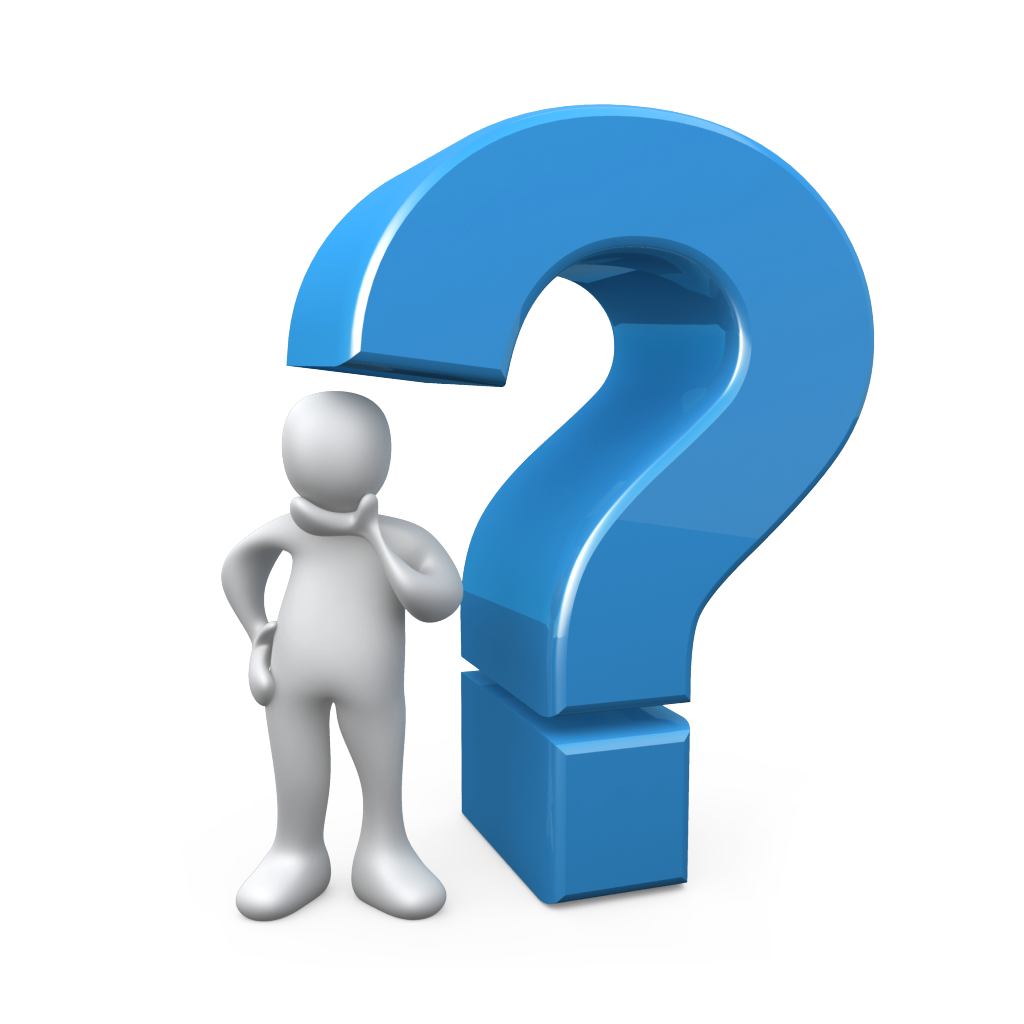 Class discussion:
What words, thoughts, or symbols come to mind when you think about spirituality?
Spirituality: What is it?
Spirituality can mean different things to different people.
 For many people, though, it can involve “a sense of connection to something bigger than ourselves, and a search for meaning in life.”
 Spirituality is a “universal human experience.”
 It affects everyone in one way or another.
Big Questions
Spirituality often involves asking big questions about the meaning of life and who we are as people.  These questions include:
Am I a good person?
What is the meaning of my suffering?
What is my connection to the world around me?
Do things happen for a reason?
How can I live my life in the best way possible?
Spirituality vs. Religion
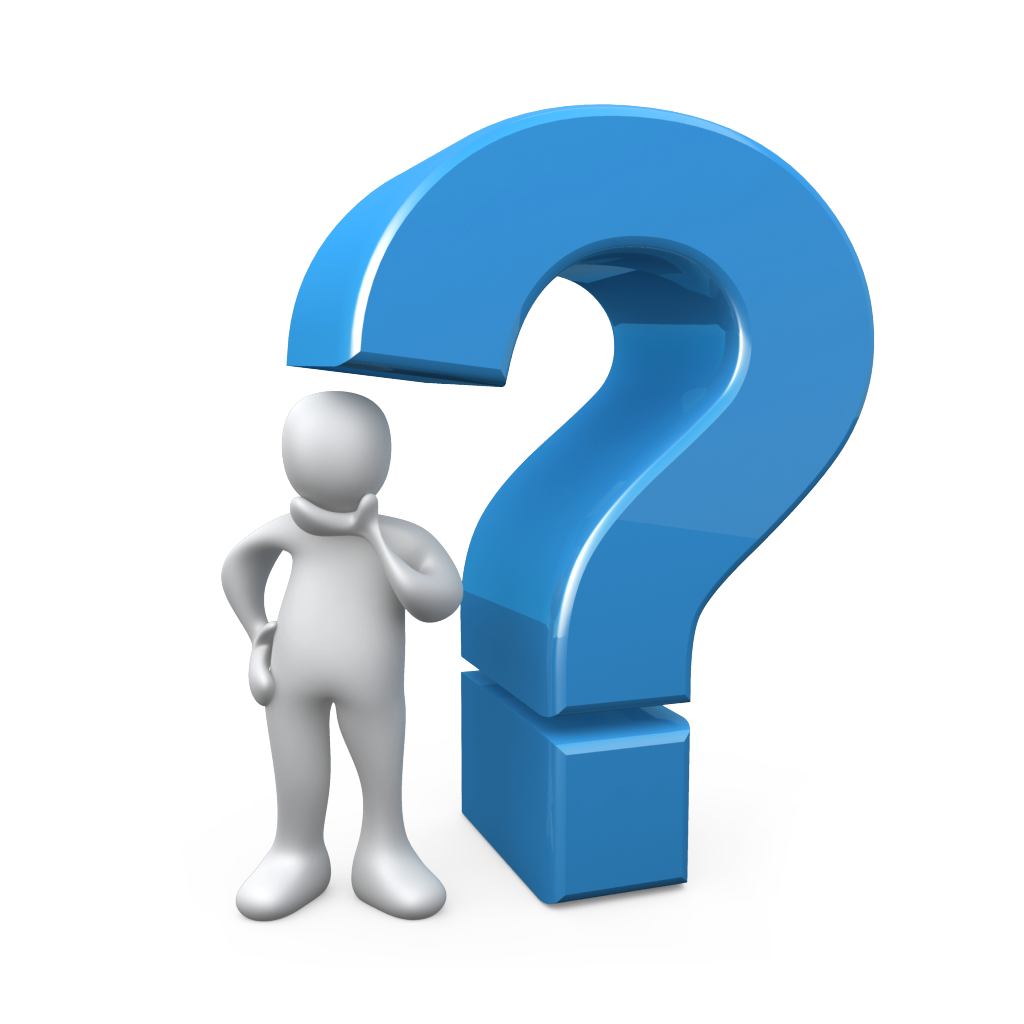 Class Discussion:
What are some signs that someone has developed a healthy spirituality?
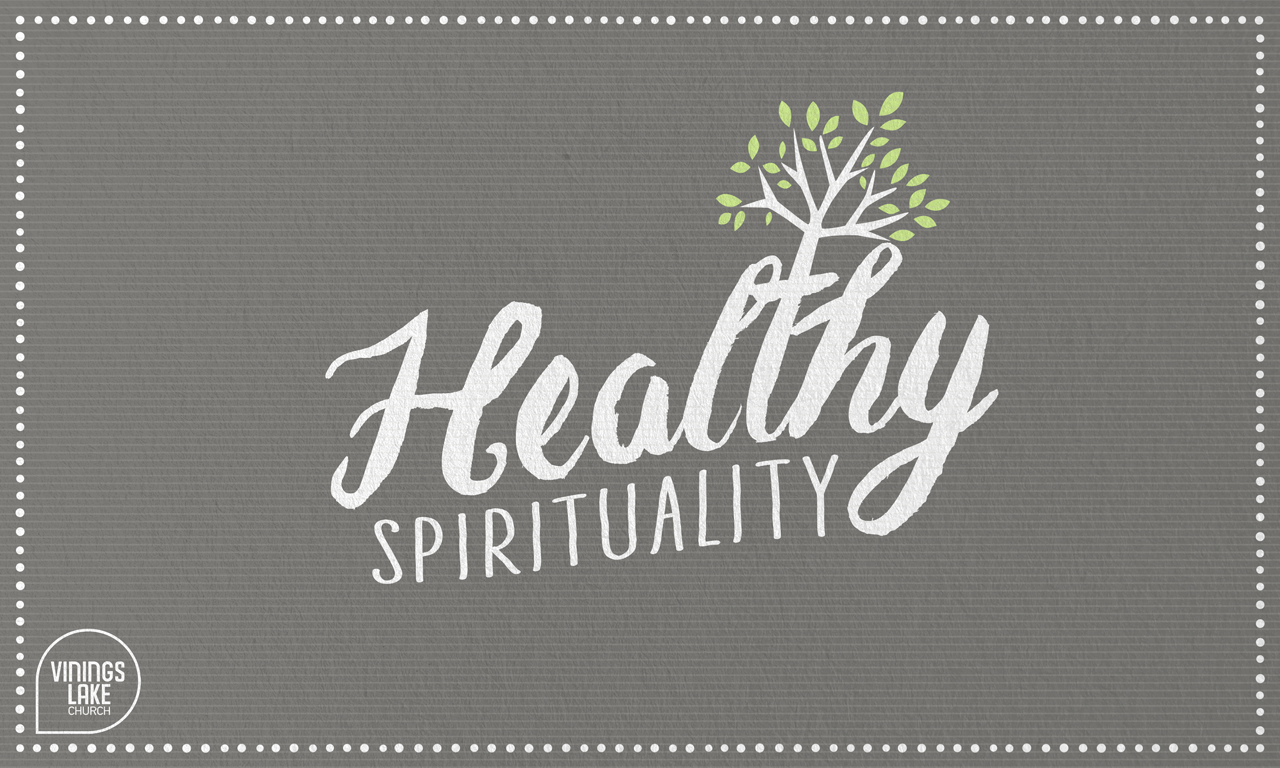 Someone who has developed a healthy spirituality:
Has recognized that he or she has a purpose in life
Has developed a clear set of values
Actively nurtures his or her relationship with others, his/herself, and/or with a higher power
 Approaches life with an attitude that is rooted in hope and love
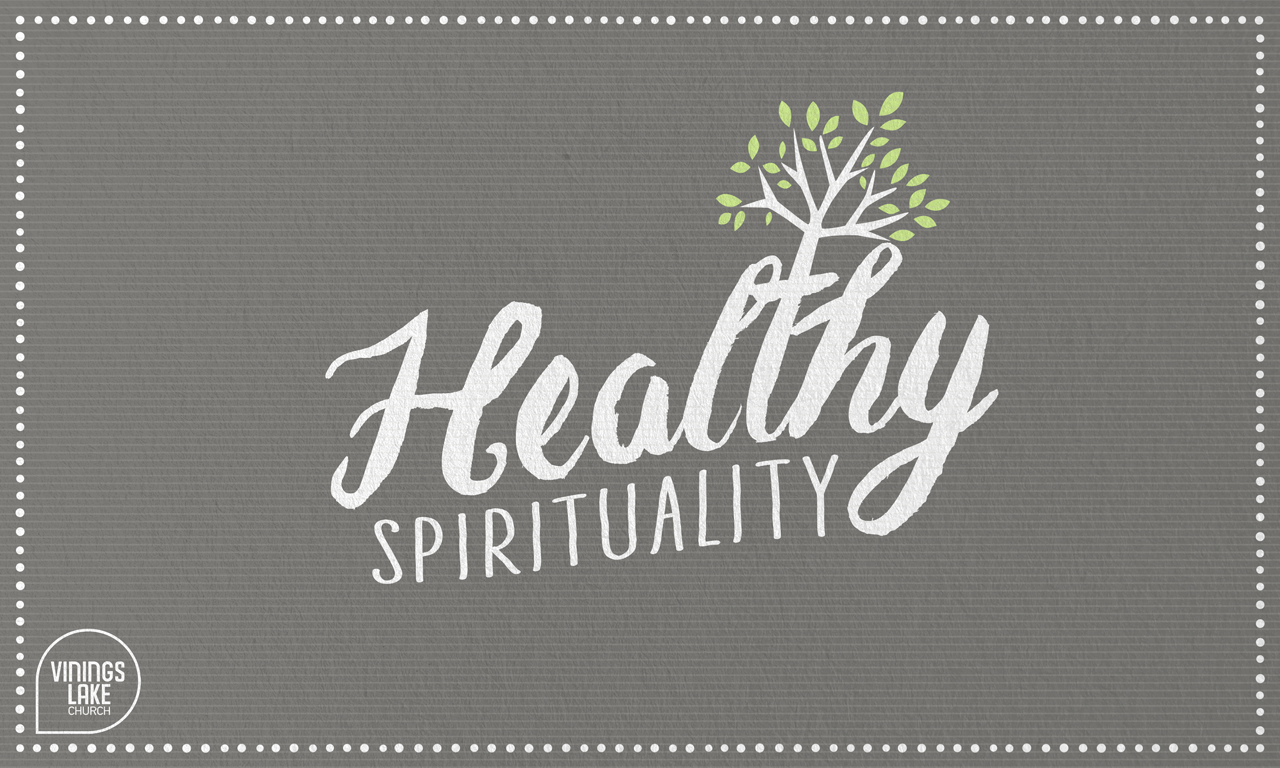 Has a positive self- esteem
Promotes peace
Finds time for worship, prayer, or meditation
Understands the importance of forgiveness
Recognizes that his or her time on earth must be used wisely
Understands that sin and death are realities
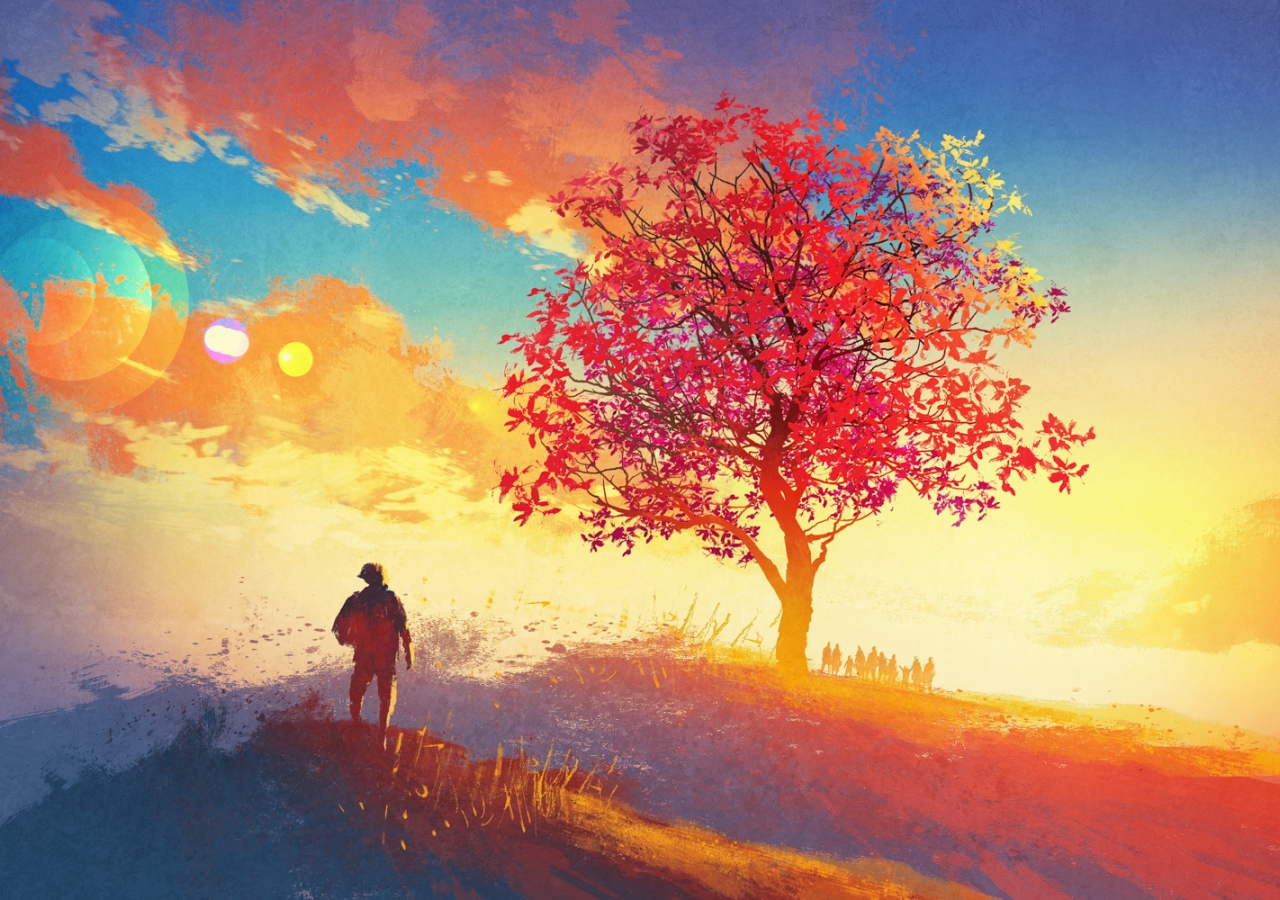 How to Improve Your Spiritual Health
Slow down and take time to reflect silently.
 Be open to exploring new ideas and spiritual experiences.
 Learn from your own suffering.
 Enjoy opportunities to explore your spiritual side (ex. Approach prayer with enthusiasm).
Sources
University of Minnesota. “What is Spirituality?” Retrieved from https://www.takingcharge.csh.umn.edu/what-spirituality 
“Spirituality and Health.” Retrieved from https://studentwellness.uni.edu/spirituality